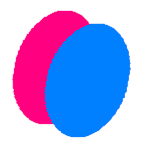 INSTLD
Не паримся о зависимостях
А че это?
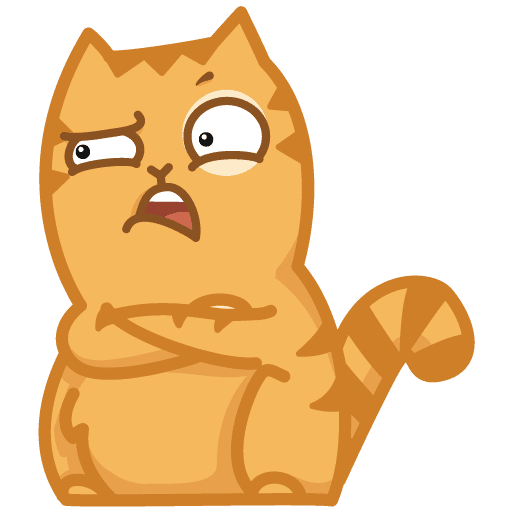 Вкратце, это либа, упрощающая работу с другими либами.
Чуть менее вкратце, тут есть:
Режим REPL
Режим запуска скриптов
Контекстный менеджер
Режим REPL
Быстрый способ попробовать чужую библиотеку.
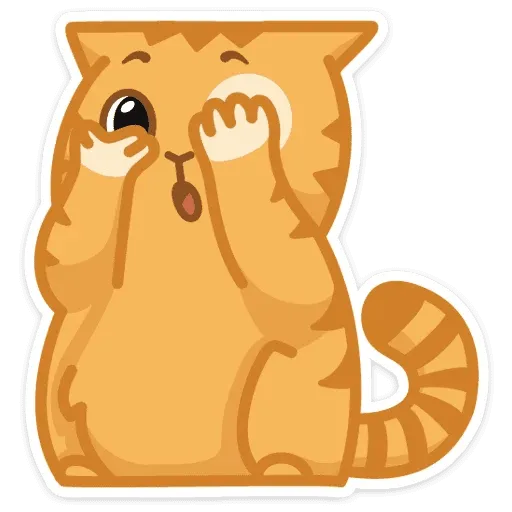 Режим запуска скрипта
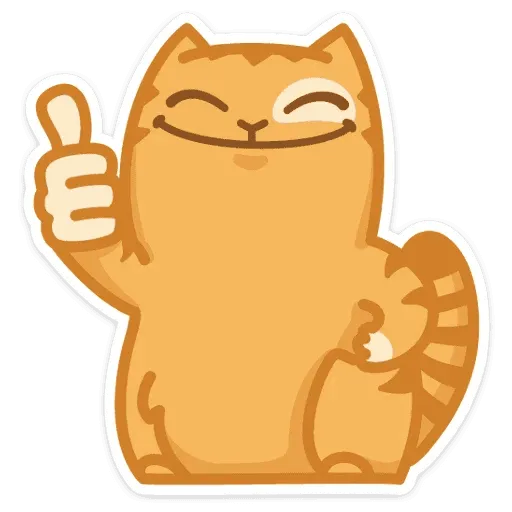 Просто наберите в консоли:

$ instld script.py

Все библиотеки, упомянутые в импортах, установятся сами, и потом точно так же удалятся, когда станут не нужны.
Контекстный менеджер
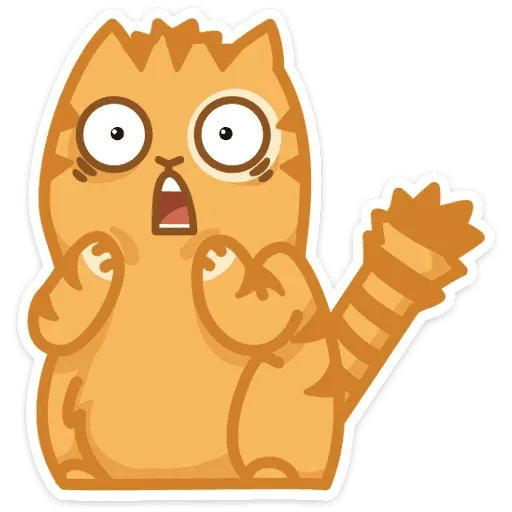 Ставим либы прямо из кода, в рантайме.
Можно использовать конфликтующие зависимости.
Можно использовать 2 разные версии одной либы одновременно.
Будьте осторожны.
Старайтесь не использовать.
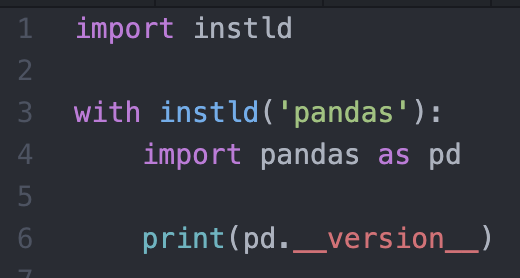 Специальный язык комментариев
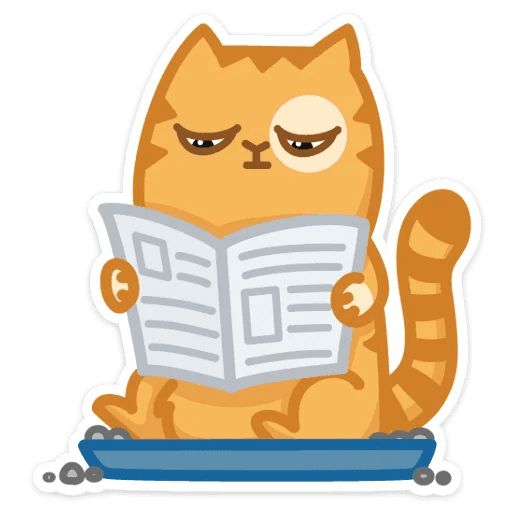 Позволяет описывать в комментарии ключи и значения.
Специальные комментарии читаются в рантайме.
Позволяет уточнять, что вы хотите, например точное название пакета, его версию или адрес репозитория.
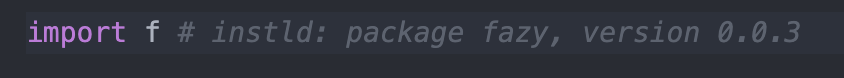 Для кого это все?
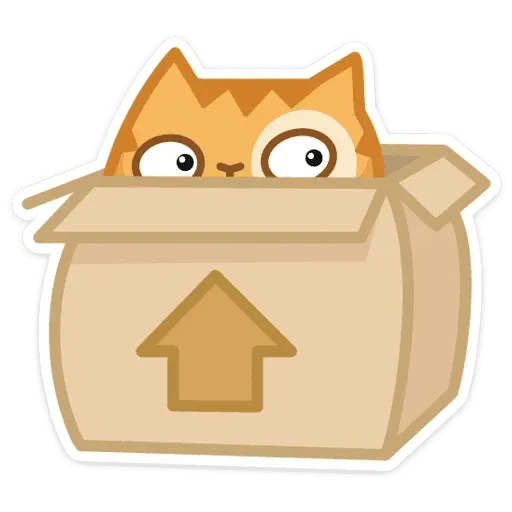 Разработчики.
Сисадмины.
Студенты.
Скачать бесплатно
Без SMS.
Без регистрации.
pip install instld

Исходный код лежит тут:
https://github.com/pomponchik/instld
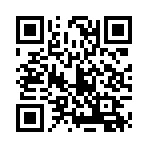 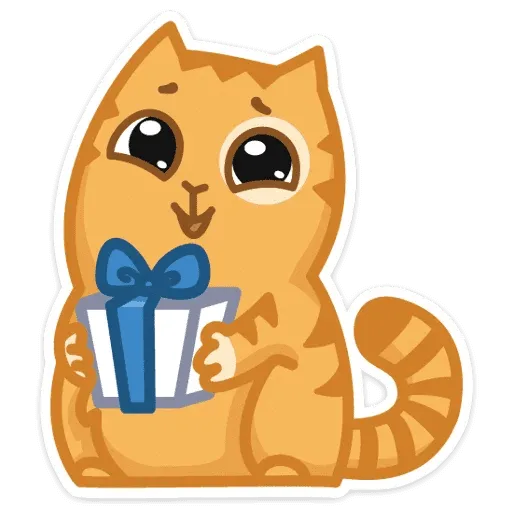 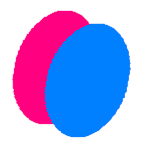 INSTLD
Продолжаем не париться о зависимостях